ＭＴＤＬＰ
近畿作業療法士連絡協議会主催
生活行為向上マネジメント　基礎・実践者研修会　in　しが
日　時：平成27年10月17日（土）　13:30～16:40
　　　　　　　　　　　18日（日）　　9:30～16:15
場　所：草津総合病院　9階　あおばなホール　（草津市矢橋町1660）

講　師：医療法人友紘会　西大和リハビリテーション病院　北別府慎介
　　　　　　（生活行為向上マネジメント指導者）
内　容：17日（土）　
　　　　　13:00～14:３０（概論）
　　　　　14:40～16:40（演習）
参加費：両日参加4,000円
　　　　１日のみ参加2,000円
定　員：100名
　　　　
会場までのアクセス：





※JR南草津駅（西口）からバスをご利用される方は、便数が限られていますので、下記のバスを利用されることをお勧めします。（南草津イオンモール線）
（草津総合病院方面）　　　　　　　　（JR南草津駅方面）
イオンモール草津行き　　　　　　　　　南草津駅西口行き
　南草津駅西口（発）　　　　　　　　　　草津総合病院（発）
概論参加　　　　　　　　　　
　17日　11:50または12:05　　　　　　　17日　14:42または14:57
演習参加
　17日　14:05　　　　　　　　　　　　　17日　16:57　　　　　　
　18日　8:50または9:10　　　　　　　　 18日　14:42または14:57
事例検討会参加
　18日　14:05　　　　　　　　　　　　　18日　 16:42または16:57
18日（日）　
    9:30～14:20（演習）※1時間昼休憩
  14:30～16:00（事例検討会）
※受付は各研修開始30分前から行います
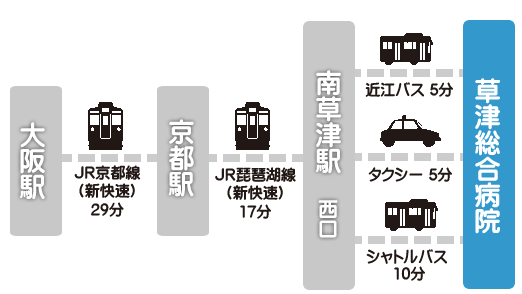 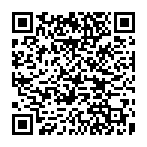 注）駐車場の利用も可能です。バスは混み合う可能性があります。
【申込方法】
①参加希望（①概論、②演習、③事例検討会）※参加希望の番号を記載して下さい。
　　例）概論のみ参加であれば①　、すべて参加であれば①、②、③　　
②所属　③氏名　④連絡先（当日連絡のつく電話番号等）⑤所属府県士会　⑥協会会員番号　⑦懇親会参加（1日目終了後）の出欠　を必ず明記のうえ、mtdlpshiga@yahoo.co.jp　までお申込みください。申込締切は10月3日（土）13:00まで。